Детям о войне
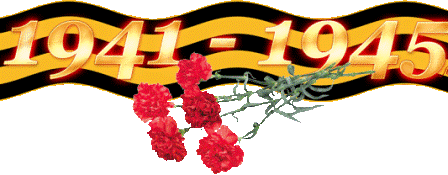 Никто не забыт, 
ничто не забыто!!!
Подготовила логопед МАДОУ ДС КВ «Светлячок»
 п. Любохна Карасева Т.С.
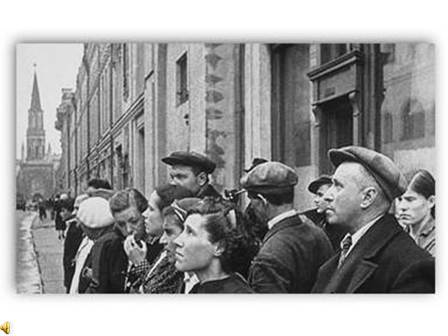 Внимание! Говорит Москва!   Говорит Москва!      Заявление советсткого правительства. Граждане и гражданки Совесткого Союза, сегодня 22 июня в 4 часа утра без объявления войны германские войска напали на нашу страну, атаковали наши границы во многих местах и подвергли бомбардировке города: Житомир, Киев, Севастополь, Каунас и другие
Вот сорок первый год, конец июня,
 И люди спать легли спокойно накануне.
 Но утром уже знала вся страна, 
Что началась ужасная война!
На рассвете, 22 июня 1941года, немецкая армия без объявления войны напала на нашу Родину!!!
          Тысячи артиллерийских орудий открыли огнь  по советской территории.
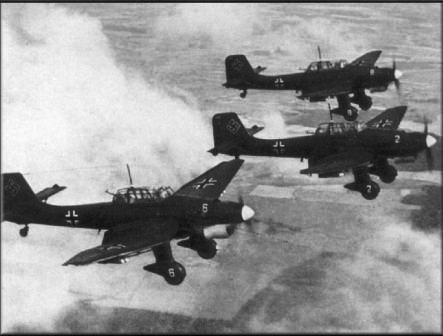 Авиация атаковала аэродромы, военные 
гарнизоны, узлы связи.
       Немцы врывались в нашу страну огромными 
танковыми и мотострелковыми колоннами.
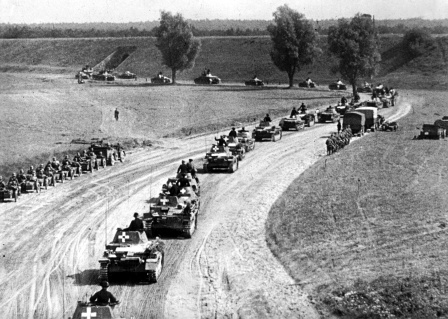 Все жители нашей страны: и молодые, и старые, и мужчины , и женщины, и совсем юнные взяли оружие в руки и вышли на защиту нашей Родины!
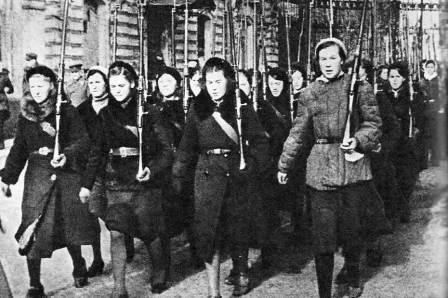 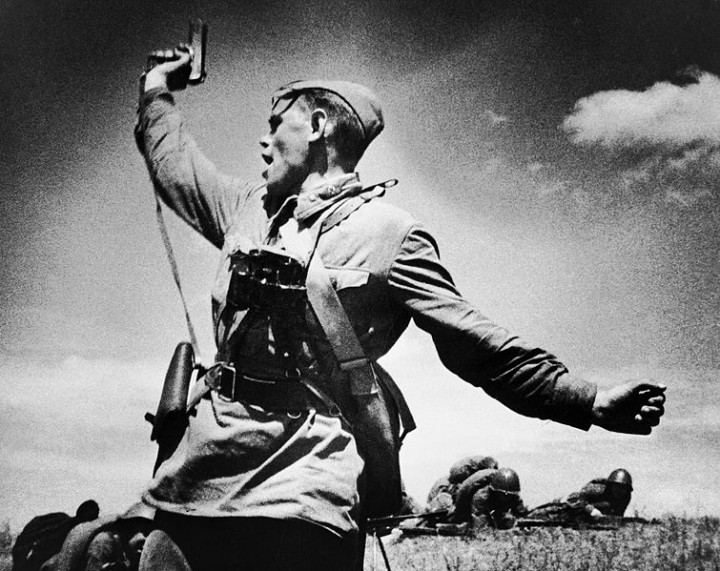 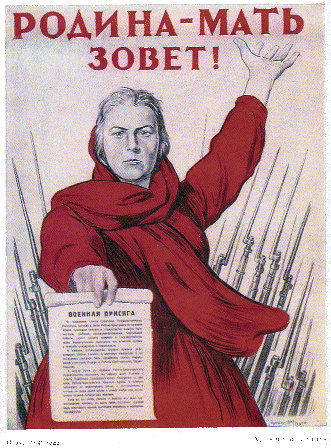 Уже на пятый день войны солдаты, отправляющиеся на фронт, услышали песню, которая звала их к подвигам!!!
Это была песня на стихи Василия Лебедева-Кумача
«Священная война»
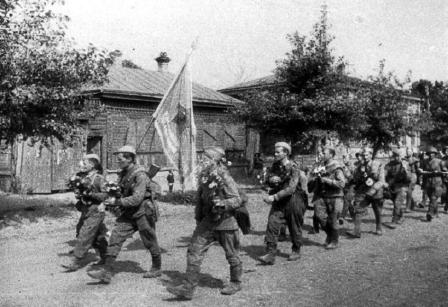 Вставай, страна огромная,
 Вставай на смертный бой
 С фашистской силой темною,
 С проклятою ордой!

 












Пусть ярость благородная
Вскипает, как волна,-
 Идет война народная,
 Священная война!
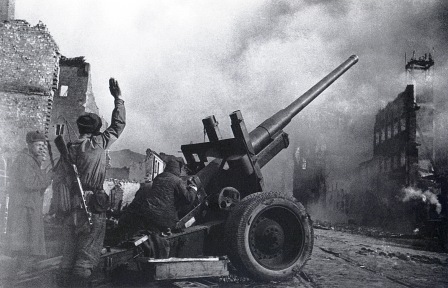 Фашистские войска стреляли в мирных жителей. Они уничтожали советские города, деревни, сёла. Снаряды попадали в дома и разрушали их.
Трудно приходилось нашим 
бойцам, уж очень сильны были враги. 
Но наши солдаты сражались не жалея своей жизни!!!
Глаза девчонки семилетней, как два померкших огонька.На детском личике заметней большая, тяжкая тоска.Она молчит, о чем ни спросишь, пошутишь с ней, – молчит в ответ.Как будто ей не семь, не восемь, а много, много горьких лет.
Билась наша Армия с фашистами на земле и в воздухе.
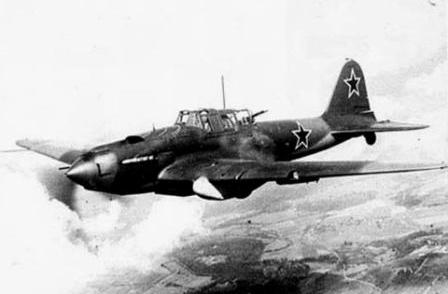 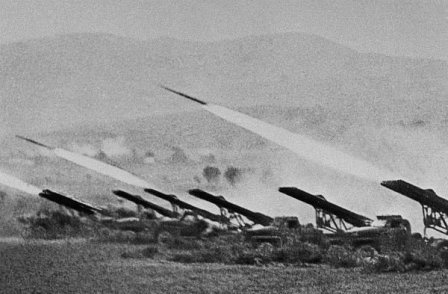 Храбро сражались наши моряки!!!
Пылает огнём Севастополь, раскинув Андреевский флаг.И грудью своей закрывает Одессу родную моряк!!!
Бои велись на Чёрном, Балтийском  и Баренцевом морях.
Старики, женщины, дети тоже не остались в стороне. Они собирались в партизанские отряды и били фашистов в тылу!!!
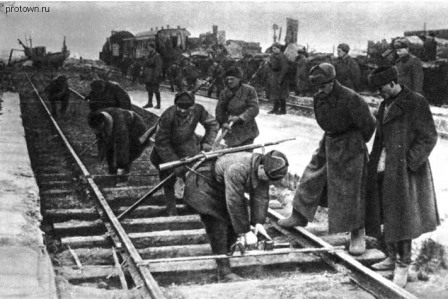 В городах женщины, дети и старики трудились на заводах и фабриках. Они изготавливали снаряды, танки, оружие и другую боевую технику.
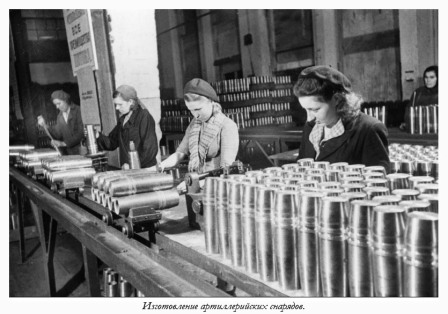 Дети войны - и веет холодом,Дети войны - и пахнет голодом,Дети войны - и дыбом волосы:На челках детских седые волосыЗемля омыта слезами детскими,Детьми советскими и не советскими.Какая разница, где был под немцами,В Дахау, Лидице или Освенциме?Их кровь алеет на плацах макамиТрава поникла, где дети плакалиДети войны - боль отчаяннаИ сколько надо им минут молчания.
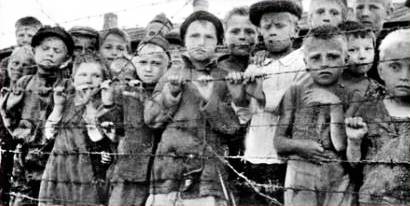 Наша Армия гнала немцев со своей родной земли, освобождая всё новые и новые города и страны…
Пошли вперед приземистые танки,
Укрыв людей под крепкою броней,
А там стрелки, прильнув к прицельной рамке,
Готовы все ввязаться в жаркий бой.
И вот с рассветом вспыхнуло сраженье, 
Рванулись в бой гвардейские полки, 
На этом поле все пришло в движенье,
И наши танки, пушки и стрелки.
Взахлеб стрекочут всюду автоматы,
 Свинцовый град свистит над головой,
 Пускают в ход и мины, и гранаты, 
 Но не редеет сразу вражий строй.
Вступают в дело новые бригады, 
Спешат враги на выручку своим,
И нарастает грохот канонады,
И ест глаза от взрывов серый дым.
Горит броня у танка боевого, Но он ведет отменно дальше бой.И на глазах у нас опять он сноваСразил снарядом танк врага второй.
Долго шла война, люди сражались и днём, и ночью. Но вот, наконец, наступил переломный момент…200 дней бились бойцы за город Сталинград и немцы не выдержали.
Под напором советских войск  фашисты пошли в отступление!
В результате ожесточённых боёв под Курском, Орлом, Белгородом и Брянском фашисты понесли огромные потери и Красная Армия перешла в наступление на всех фронтах!!!
Нам нелегко далось победы знамя,Сынов немало полегло в бою,Что шли вперед, на бой бесстрашно самиЗа Родину Советскую свою.
9 мая 1945 года фашистская Германия подписала Акт о 
безоговорочной капитуляции. 
9 мая считается Днем Победы и днем окончания Великой Отечественной
войны.
Победа! Славная ПобедаВ руках у каждого из нас,                                  Кто горе горькое изведав,                               Отчизну от неволи спас.                                  И слёзы радости и счастья            Смешались с гордостью и страстью,                           И с болью, горечью утрат.                                    За сгинувших в боях солдат.                           А на ступенях у рейхстага"Катюшу" под баян поют,                       Победе, Знамени - салют!                          Кипит, бурлит солдат ватага.Расписываясь на стене                                И ставя приговор войне.
Дорога домой
Ехал я из Берлина По дороге прямой, На попутных машинах Ехал с фронта домой. Очень дальние дали Мы с друзьями прошли И нигде не видали Лучше нашей земли. Наше солнышко краше, И скажу, не тая: Лучше девушек наших Нет на свете, друзья.
День Победы 
День Победы 9 Мая –
Праздник мира в стране и весны.
В этот день мы солдат вспоминаем,
Не вернувшихся в семьи с войны.
В этот праздник мы чествуем дедов,
Защитивших родную страну,
Подарившим народам Победу
И вернувшим нам мир и весну!
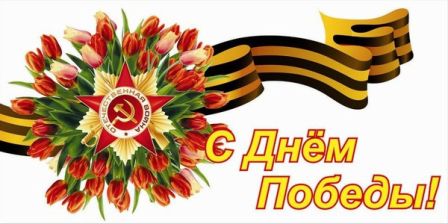